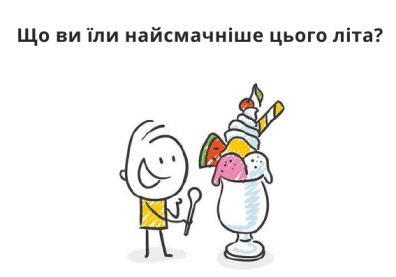 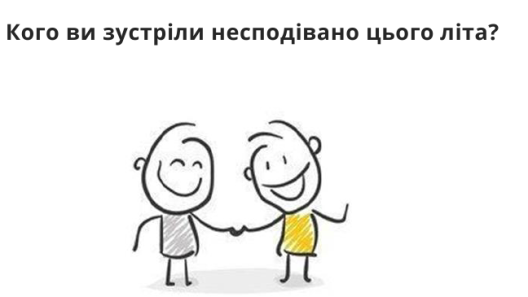 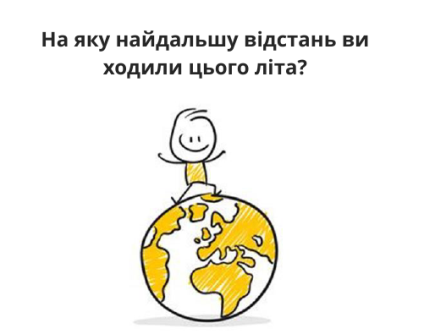 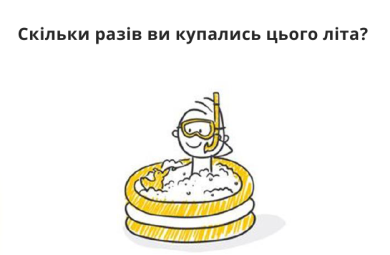 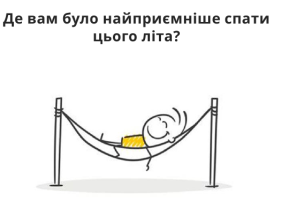 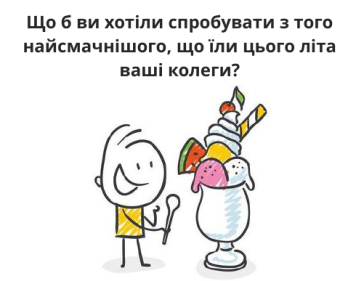 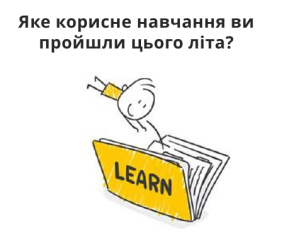 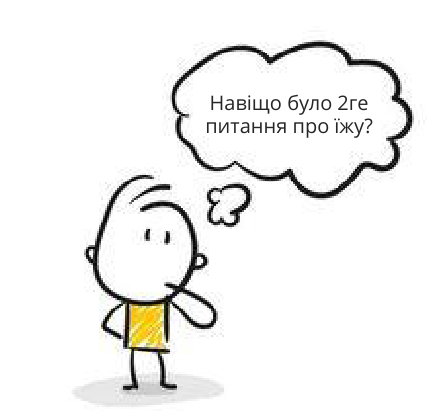 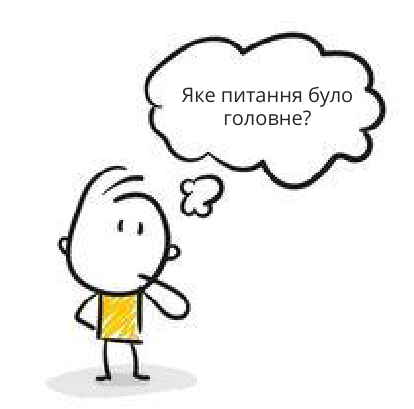 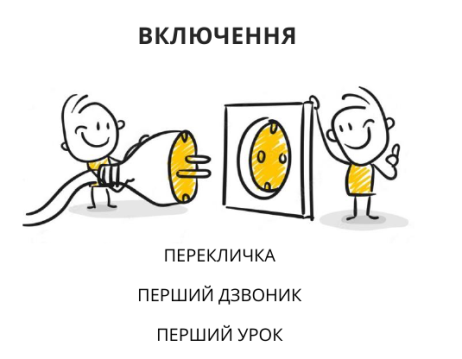 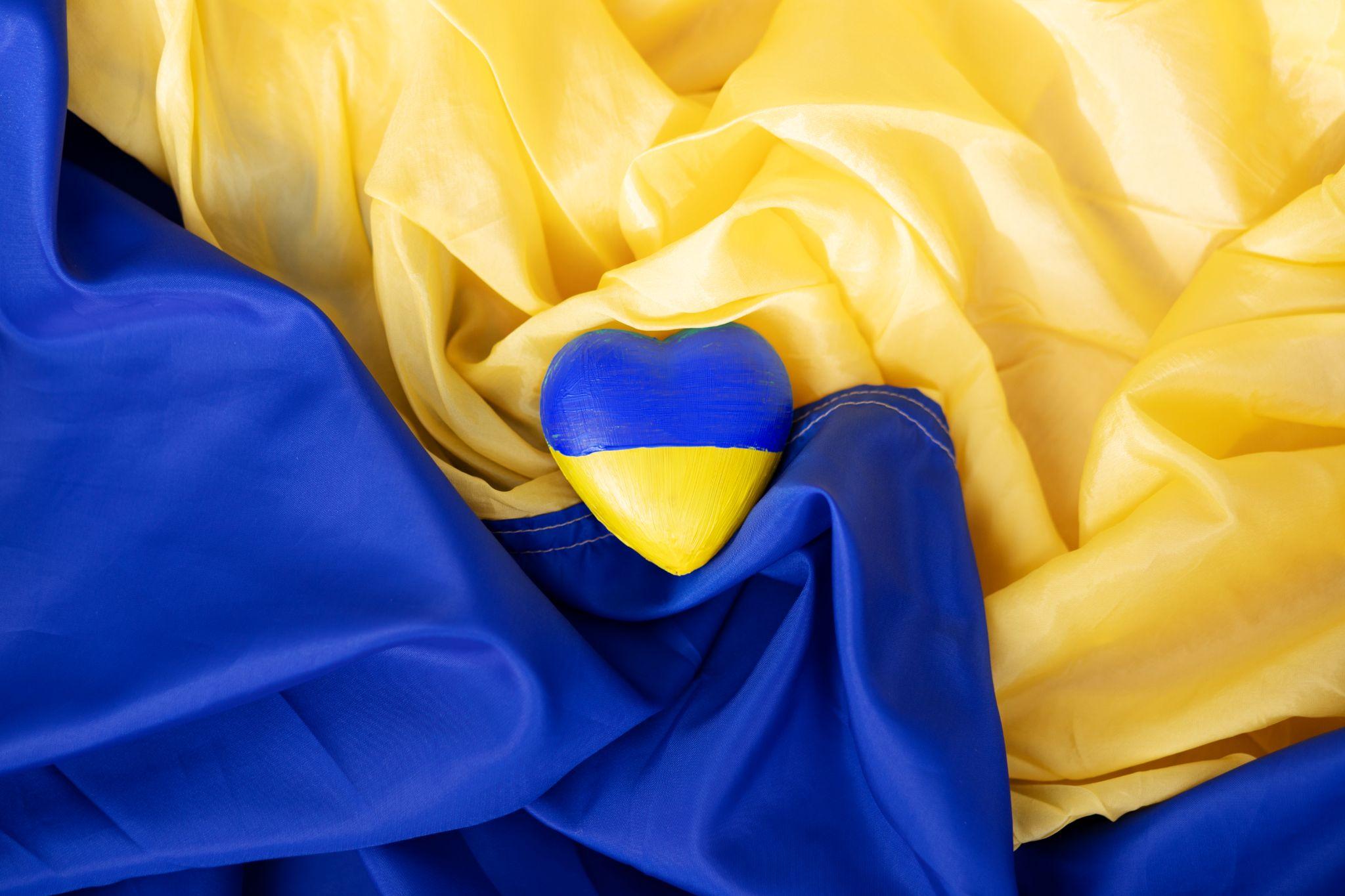 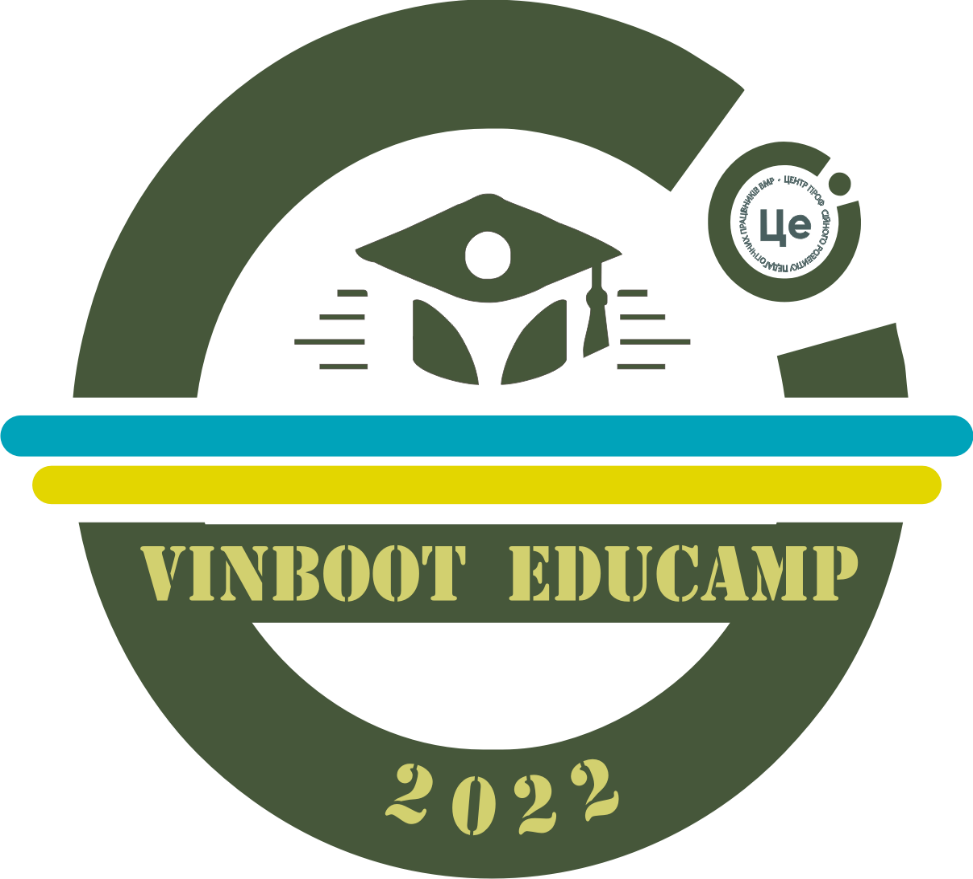 ФАХОВИЙ МОДУЛЬ 
ДЛЯ ВЧИТЕЛІВ 
ІНТЕГРОВАНИХ КУРСІВ
ПРИРОДНИЧОЇ ОСВІТНЬОЇ ГАЛУЗІ
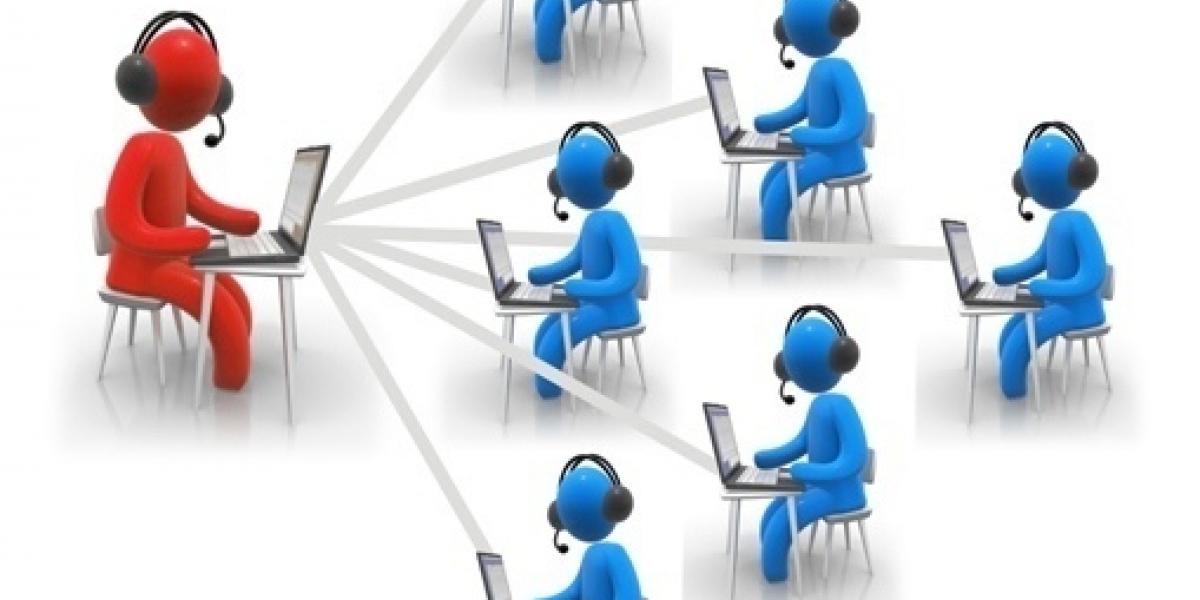 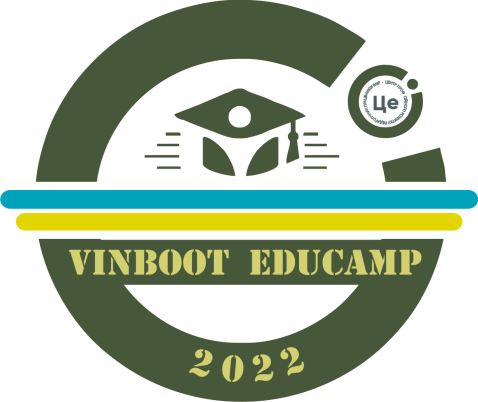 Моніторинг присутності
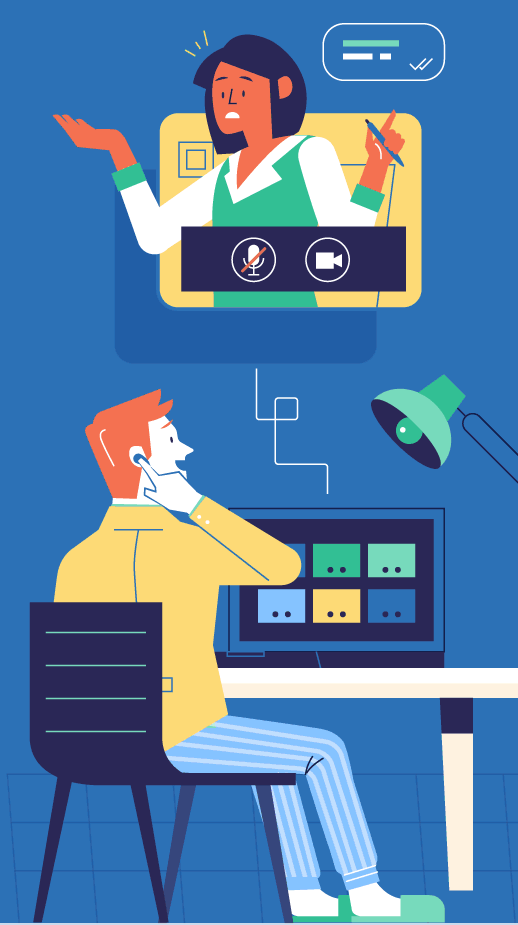 Що нам важливо для 
комфортної роботи онлайн?
Тримайте мікрофон вимкненим, а камеру – увімкненою.
Для спілкування є чат. 
Якщо Вас роз'єднало під час заняття -  повертайтеся за тим самим покликанням
Якщо щось не зрозуміло або хочете сказати – підніміть руку.
100% включеність в процес.
Позитив та «віртуальне терпіння»
Дозвіл на фотофіксацію зустрічі

 Дії під час повітряної тривоги: Безпека понад усе, тому зустріч припиняємо і поновлюємо її через 15 хвилин після сигналу «Відбій тривоги».
[Speaker Notes: Зайдіть під своїм ім’ям. Або: учасники ( з’являється збоку список, наводите на себе з’являється три крапочки нажимаєте переименовать вводите своє прізвище та ім’я.]
ВІД ДЕРЖАВНОГО СТАНДАРТУ ДО СУЧАСНОГО УРОКУ НОВОЇ УКРАЇНСЬКОЇ ШКОЛИ
КУ «ЦПРПП ВМР»
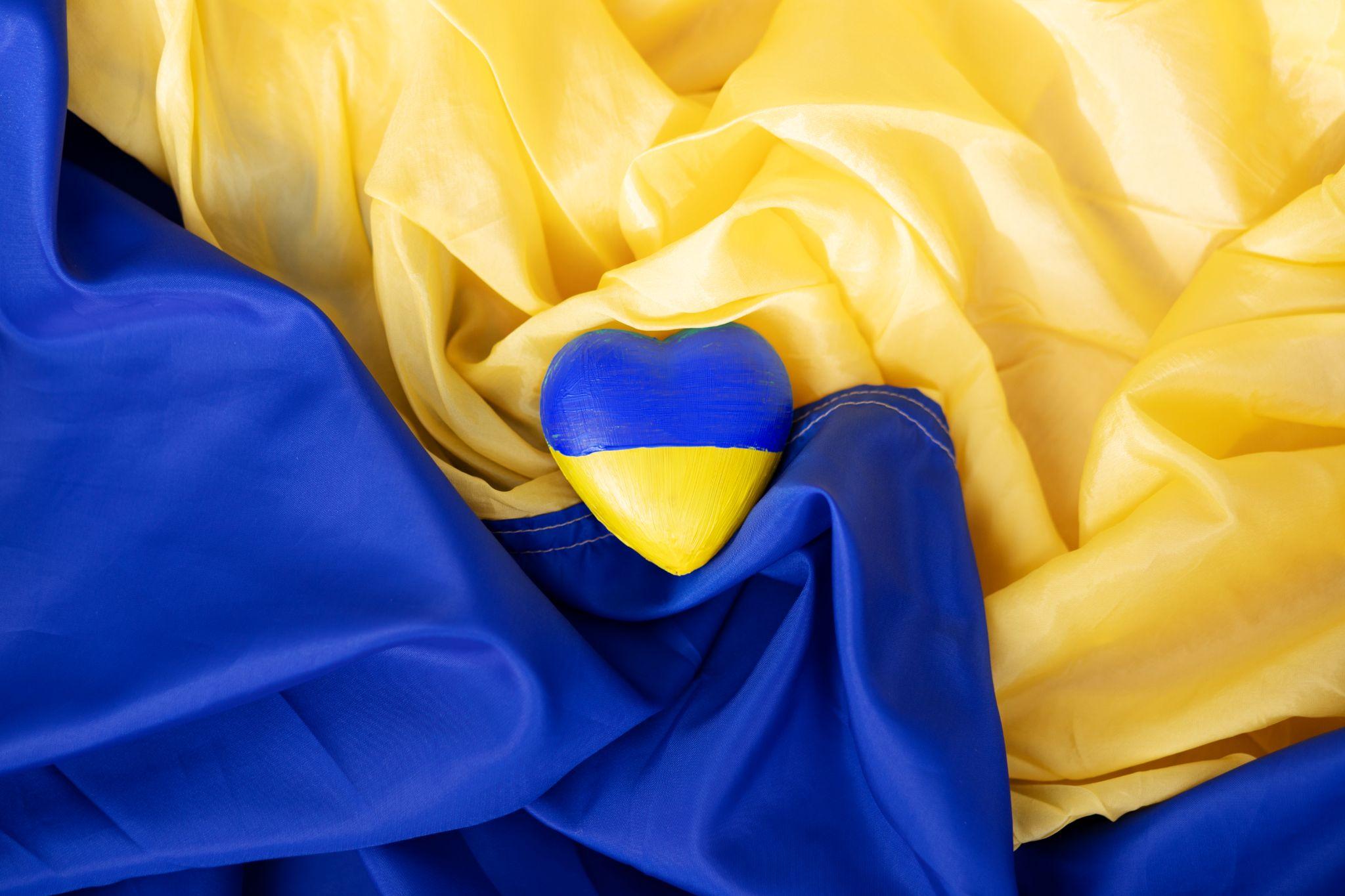 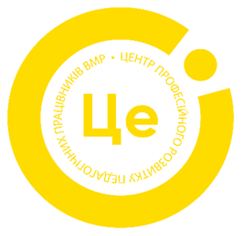 Спікер - консультант Дідик А.П.
(067) 858 61 59
aluona2603@gmail.com
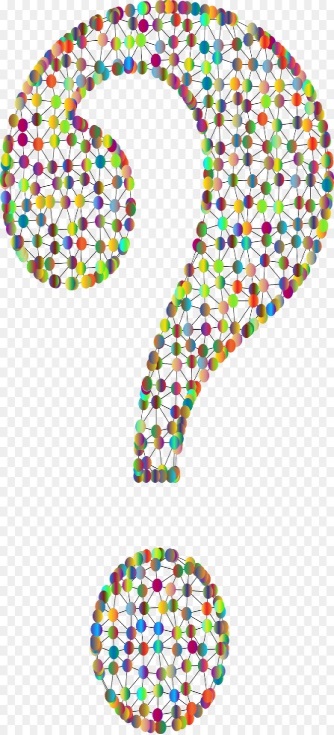 Про що будемо говорити?
Документи, що регламентують освітню діяльність у 2022-2023 навчальному році.
Державний стандарт базової середньої освіти.
Типова освітня програма       освітня програма закладу освіти.
Природнича освітня галузь.
Модельна навчальна програма        навчальна програма          клендарно - тематичне планування.
Сучасний урок (онлай, офлайн).
Система оцінювання. Формувальне оцінювання.
Презентація нового сайту ЦПРПП.
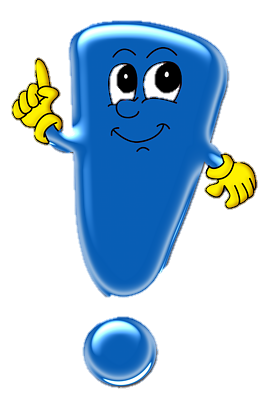 Документи, що регламентують освітню 
діяльність у 2022-2023 навчальному році.
Законів України:
 «Про освіту».
 «Про повну загальну середню освіту».
«Про внесення змін до деяких законів України в сфері освіти щодо врегулювання окремих питань освітньої діяльності в умовах воєнного стану» (No7325 від 28.04.2022).
«Про забезпечення функціонування української мови як державної» та інших.

Указу Президента України від 16 березня 2022 року No 143 «Про
загальнонаціональну хвилину мовчання за загиблими внаслідок збройної
агресії Російської Федерації проти України».
Постанови Кабінету Міністрів України від 24 червня 2022 року No711
«Про початок навчального року під час дії правового режиму воєнного стану
в Україні».
Розпорядження Кабінету Міністрів України від 14 грудня 2016 р. No 988-р 
«Про схвалення Концепції реалізації державної політики у сфері
реформування загальної середньої освіти «Нова українська школа» на
період до 2029 року».
Документи, що регламентують освітню 
діяльність у 2022-2023 навчальному році.
Санітарного регламенту для закладів загальної середньої освіти,
затвердженого наказом Міністерства охорони здоров'я України від 25.09.2020
No2205, зареєстрованого в Міністерстві юстиції України 10 листопада 2020 р.
за No1111/35394;
Державних стандартів повної загальної середньої освіти:
на рівні початкової освіти (в 1 – 4 класах) – Державного стандарту початкової   освіти (затвердженого Постановою КМУ від 21 лютого 2018 року No 87);
на рівні базової середньої освіти: 
в 5 класах – Державного стандарту базової середньої освіти(затвердженого постановою Кабінету Міністрів України від 30.09.2020 р. No 898); 
в 6 – 9 класах – Державного стандарту базової та повної загальної середньої     освіти (затвердженого Постановою КМУ від 23 листопада 2011 року No1392);
на рівні профільної середньої освіти (в 10 – 11/12 класах) – Державного             стандарту базової та повної загальної середньої освіти (затвердженого               Постановою КМУ від 23 листопада 2011 року No1392).
Типових освітніх програм для закладів загальної середньої освіти:
у 5 класах – Типової освітньої програми для 5 – 9 класів закладів загальної         середньої освіти (затвердженої наказом Міністерства освіти і науки України від 19.02. 2021 No 235),
Документи, що регламентують освітню 
діяльність у 2022-2023 навчальному році.
у 6 – 9 класах – Типової освітньої програми закладів загальної середньої освіти ІІ ступеня (затвердженої наказом Міністерства освіти і науки України від 20.04. 2018 No 405);
на рівні профільної середньої освіти – Типової освітньої програми закладів      загальної середньої освіти ІІІ ступеня (затвердженої наказом Міністерства       освіти і науки України від 20.04. 2018 No 408 у редакції наказу Міністерства    освіти і науки України від 28.11.2019 No 1493 зі змінами).
Наказів Міністерства освіти і науки України:
від 28.03.2022 No 274 «Про деякі питання здобуття загальної середньої освіти та освітнього процесу в умовах воєнного стану»,
від 20.02.2002 No 128 «Про затвердження Нормативів наповнюваності  груп    дошкільних навчальних закладів (ясел-садків) компенсуючого типу, класів       спеціальних загальноосвітніх шкіл (шкіл-інтернатів), груп подовженого дня і  виховних груп загальноосвітніх навчальних закладів усіх типів та Порядку      поділу класів на групи при вивченні окремих предметів у загальноосвітніх      навчальних закладах», зареєстрований в Міністерстві  юстиції України              6 березня 2002 р. за No 229/6517 (зі змінами).
Документи, що регламентують освітню 
діяльність у 2022-2023 навчальному році.
Положення про інституційну та дуальну форми здобуття повної загальної      середньої освіти, затвердженого наказом Міністерства освіти і науки України 23 квітня 2019 року No 536 (у редакції наказу Міністерства освіти і науки України     від 10 лютого 2021 року No 160), зареєстрованим в Міністерстві юстиції України 22 травня 2019 р. за No 547/33518.
Положення про індивідуальну форму здобуття повної загальної середньої     освіти, затвердженого наказом Міністерства освіти і науки України 12.01.2016    No 8 (у редакції наказу Міністерства освіти і науки України від 10 лютого 2021   року No 160), зареєстрованим в Міністерстві юстиції України 03 лютого 2016 р.   за No 184/28314.
Положення про дистанційну форму здобуття повної загальної середньої
освіти, затвердженого наказом Міністерства освіти і науки України від 08.09.
2020 No 1115, зареєстрованим в Міністерстві юстиції України 28 вересня 2020 р. за No 941/35224).
Порядку зарахування, відрахування та переведення учнів до державних та  комунальних закладів освіти для здобуття повної загальної середньої освіти,   затвердженого наказом Міністерства освіти і науки України 16.04.2018   No 367, зареєстрованим в Міністерстві юстиції України 05 травня 2018р за No 564/32016.
Документи, що регламентують освітню 
діяльність у 2022-2023 навчальному році.
Порядку переведення учнів  (вихованців) закладу загальної середньої
освіти до наступного класу, затвердженого наказом Міністерства освіти і
науки України 14.07.2015 No 762 (у редакції наказів Міністерства освіти і
науки України No 621 від 08.05.2019, No 268 від 01.03.2021), зареєстрованим в
Міністерстві юстиції України 30.07.2015 за No 924/27369.
Листів Міністерства освіти і науки України:
від 30.06.2022 No 1/7322-22 «Про організацію 2022/2023 навчального року»;
від 16.03.2022 No1/3472-22 «Про виконання Указу Президента України           Володимира ЗЕЛЕНСЬКОГО від 16.03.2022 No143/2022».
МОН України для використання в освітньому процесі в ЗЗСО у 2022/2023       навчальному році рекомендовані такі навчальні програми:
5 клас – модельні навчальні програми, яким надано гриф «Рекомендовано           Міністерством освіти і науки України» наказом від 12.07.2021 No 795(зі змінами, внесеними у додаток наказами МОН України від 10.08.2021 р., No 898, від 29.09. 2021 р. No 1031, від 13.12. 2021 р. No1358, від 02.02.2022 р. No 96, від 09.02.2022 No 143, від 11.04. 2022 р. No 324) (гриф Міністерства станом на 01 серпня 2022 року надано 95 модельним навчальним програмам).
Документи, що регламентують освітню 
діяльність у 2022-2023 навчальному році.
Перелік навчальної літератури та навчальних програм, що мають грифи
«Рекомендовано Міністерством освіти і науки України», «Схвалено для
використання в освітньому процесі» або висновок «Схвалено для
використання в загальноосвітніх навчальних закладах» (далі – Перелік),
постійно оновлюється і доступний на офіційному вебсайті ДНУ «Інститут
модернізації змісту освіти».
Структура навчального року
Відповідно до постанови Кабінету Міністрів України від 24 червня 2022
року No 711 «Про початок навчального року під час дії правового режиму
воєнного стану в Україні», освітній процес у 2022/2023 навчальному році
розпочнеться в День знань 1 вересня і триватиме до 30 червня 2023 року.

Відповідно до Закону України «Про внесення змін до деяких законів
України в сфері освіти щодо врегулювання окремих питань освітньої
діяльності в умовах воєнного стану» на період тривалості воєнного стану
призупиняється дія положення частини третьої статті 10 Закону України
«Про повну загальну середню освіту» в частині тривалості освітнього
процесу в закладах загальної середньої освіти не менше 175 навчальних днів.
2022/2023 навчальний рік може тривати більше або менше 175 днів.
Структура навчального року
Тривалість та структура навчального року визначається закладом освіти з             урахуванням навчального часу на проведення державної підсумкової
атестації, навчальної практики, додаткових консультацій для усунення прогалин у навчанні, навчально-польових занять/зборів і навчально-тренувальних занять   предмета «Захист України», інших форм організації освітнього процесу, визначених освітньою програмою закладу освіти.

Педагогічною радою закладу освіти визначаються також тривалість навчального тижня (п’ять чи шість днів), дня, занять і відпочинку.

У закладах освіти щоденно о 9 годині 00 хвилин має проводитись
загальнонаціональна хвилина мовчання за співвітчизниками, загиблими                внаслідок збройної агресії російської федерації проти України (стаття 2 Указу     Президента України No 143 від 16 березня 2022 року «Про загальнонаціональну хвилину мовчання за загиблими внаслідок збройної агресії Російської Федерації проти України», лист МОН України від 16.03.2022 No1/3472-22).
Освітній процес організовується в безпечному  освітньому середовищі
Заклад освіти може                    організовувати освітній             процес із використанням
технологій дистанційного        навчання за допомогою            технічних засобів комунікації,    доступних для учасників          освітнього процесу. При цьому обсяг навчального часу, що      забезпечується в синхронному режимі, визначається
педагогічним працівником і     може бути менше обсягу,          зазначеного в пункті 7 розділу I Положення про дистанційну форму здобуття повної              загальної  середньої освіти.
Форма організації освітнього процесу може змінюватися впродовж навчального року в   залежності від безпекової ситуації у             населеному пункті.
Організація освітнього процесу
Організація освітнього процесу не повинна призводити до
перевантаження учнів та має забезпечувати безпечні, нешкідливі та            здорові умови здобуття освіти. 
Розклад навчальних занять, розподіл навчального навантаження протягом тижня, тривалість навчальних занять і перерв між ними здійснюється         відповідно до вимог  Санітарного   регламенту для закладів загальної         середньої освіти (затверджений наказом МОЗ України 25 вересня 2020 р. No 2205, зареєстрований в Міністерстві  юстиції України 10 листопада       2020 р. за No 1111/35394).                                 
Тривалість виконання завдань для самопідготовки учнів у позанавчальний час не рекомендується :
більше 1 години у 3 – 5 класах, 
1,5 години у 6 – 9 класах,  
2 години - у 10-11(12) класах.
Орагнізація освітнього процесу
Рекомендовано на початку 2022/2023 навчального року виявити рівень
опанування учнями навчального матеріалу, яким вони оволодівали в умовах
воєнного часу самостійно або із використанням технологій дистанційного
навчання, визначити необхідність організації традиційного повторення
вивченого матеріалу за минулий рік, запровадити «коригуюче навчання».
Спосіб діагностування залишкових результатів навчання вчитель обирає     самостійно. Результати діагностування не підлягають обліку і не                  враховуються під час оцінювання за перший семестр.
Результати діагностування доцільно використати для коригування
календарно-тематичного плану вивчення інтегрованого курсу. Залежно від         готовності здобувачів освіти оволодівати програмовим матеріалом учитель         може розширити (збільшити) тематичний блок  «Повторення (за попередній      навчальний рік)» для подолання виявлених  утруднень і відповідно ущільнити  програмовий матеріал, який має вивчатися або опрацьовувати нові тематичні     блоки, але перші уроки, виділені на опрацювання теми, присвячувати                 повторенню тих тем попереднього класу,  на яких базується вивчення нової       теми. Відтак, календарно-тематичний план протягом навчального року може      змінюватися залежно від результатів навчального поступу учнів.
Концепція НУШ: напрями та етапи  реалізації
Основні напрями реформи
Оновлення змісту освіти
Професійний розвиток учителів
Формування мережі шкіл
Впровадження інклюзії
Цифровізація
Оцінювання якості освіти
Етапи
впровадження

I етап – 2018 р.


II етап – 2022 р.


ІII етап – 2027 р.
Організація освітнього процесу в умовах  НУШ
Адаптаційно-ігровий цикл (1-2кл.)
Основний цикл (3-4 кл.)
Початкова  школа
Адаптаційний цикл (5-6 кл.)
Базове предметне навчання  (7-9 кл.)
Основна школа
Профільно-адаптаційний (10 кл.)
Профільний (11-12 кл.)
Профільна  школа
Державні стандарти повної загальної
середньої освіти (відповідно до Концепції НУШ)
Державні стандарти - документи, що визначають загальні обсяги навчального  навантаження здобувачів початкової, базової середньої, профільної середньої освіти,  вимоги до їх компетентностей і до згрупованих за відповідними освітніми галузями  обов’язкових результатів навчання, яких вони мають досягти на відповідному рівні  повної загальної середньої освіти (Закон України «Про повну загальну середню освіту»,  2020)
Державний  стандарт  початкової освіти

(Постанова Кабміну  від 21.02. 2018
№ 87)

з 01.09.2018 р.
Державний  стандарт базової  середньої освіти

(Постанова Кабміну  від 30.09.2020
№ 898 )

з 01.09.2022 р.
Державний  стандарт  профільної  середньої освіти  (створена робоча
група для розробки
проєкту )

з 01.09.2027 р.
Держстандарт базової середньої освіти:  чим він відрізняється від попередніх?
В основі побудови нового стандарту –  компетентнісний підхід
Цілісне бачення поступу дитини в  навчанні від 1 до 12 класу
Реальна академічна свобода ЗЗСО і  вчителя
ДЕРЖАВНИЙ СТАНДАРТ базової середньої освіти продовжує реформу https://mon.gov.ua/ua/osvita/zagalna-serednya-osvita/nova-ukrayinska-shkola/derzhavnij-standart-bazovoyi-serednoyi-osviti
З 1 вересня 2022 року  застосовуватиметься ( 5 клас)
Державний стандарт базової середньої освіти  
(постанова КМУ  від 30 вересня 2020 р.  № 898)
Державний стандарт визначає вимоги до обов’язкових результатів навчання учнів на 
рівні базової середньої освіти, загальний обсяг їх навчального навантаження,  
розподілений за освітніми галузями, структуру та зміст базової середньої освіти.
2 ЦИКЛИ НАВЧАННЯ
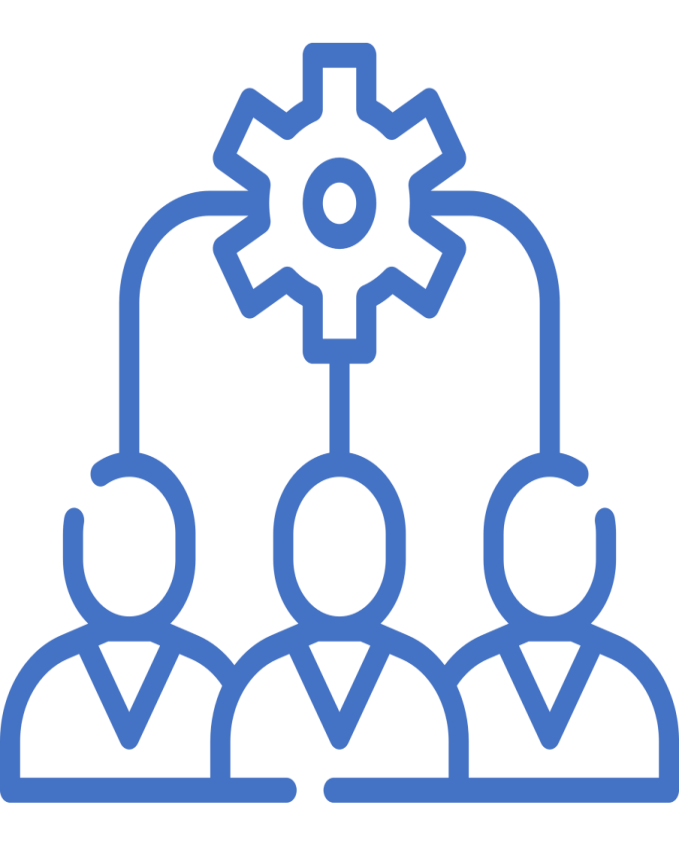 Реалізація мети базової середньої освіти ґрунтується на таких ціннісних орієнтирах, як:
створення освітнього середовища, в якому забезпечено атмосферу довіри, без будь-яких форм дискримінації           учасників освітнього процесу;
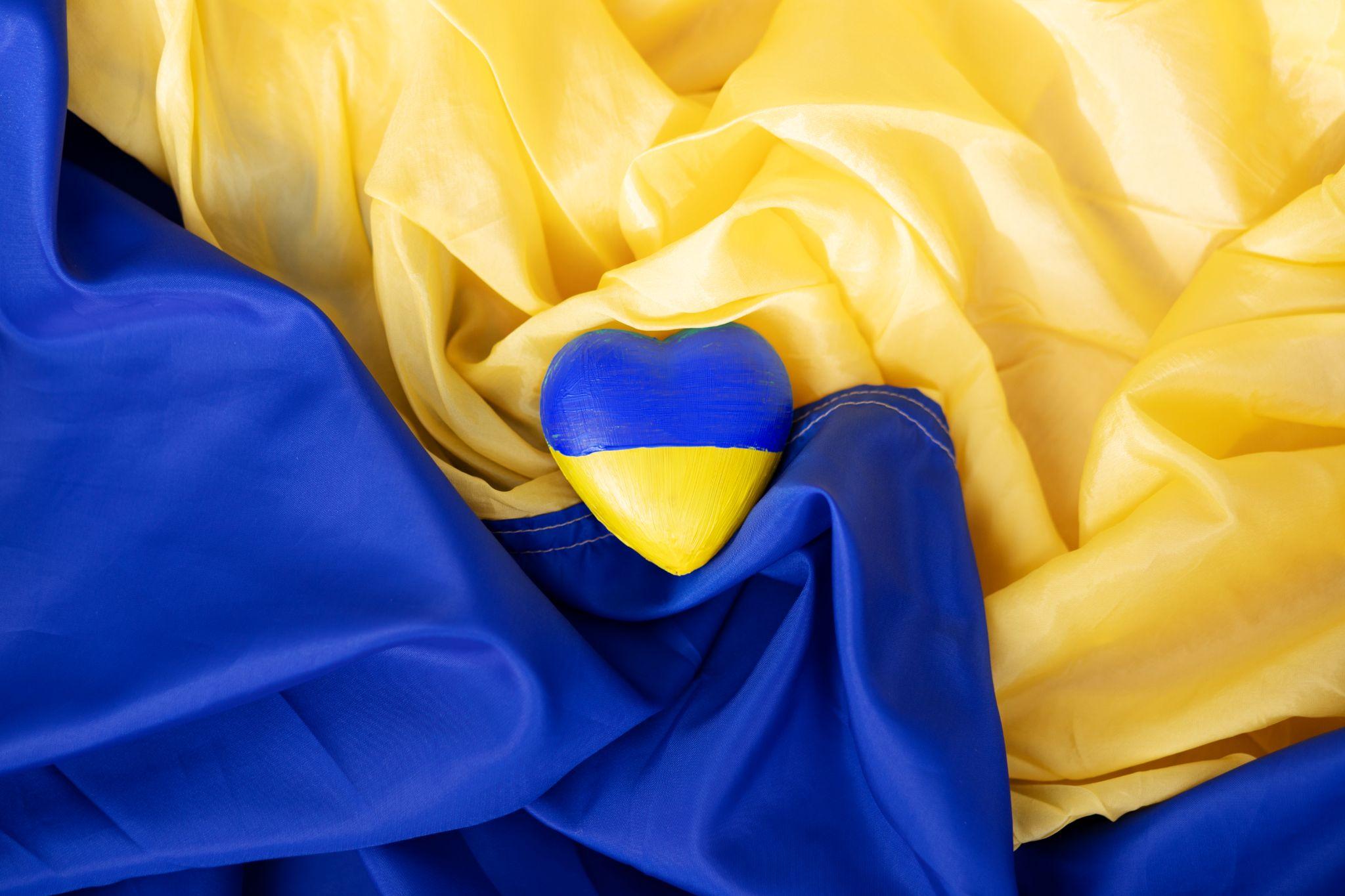 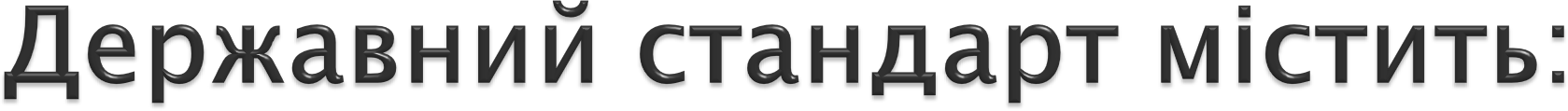 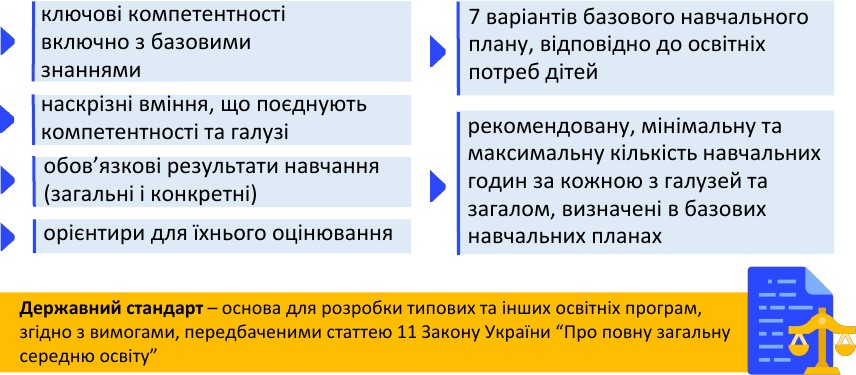 Ключові компетентності
11.  Підприємливість і фінансова грамотність
1. Вільне володіння державною мовою
2. Здатність спілкуватися рідно.( у разі відмінності від державної) та іноземними мовами
10. Культурна компетентність
9. Громадянські та соціальні компетентності
3. Математична компетентність
4. Компетентності у галузі природничих наук, техніки і технологій
8. Навчання впродовж життя
7. Інформаційно – комунікаційна
 компетентність
5. Інноваційність
6. Екологічна компетентність
Основою формування ключових компетентностей є особистісні якості, особистий, соціальний, культурний і навчальний досвід учнів; їх потреби та інтереси, які мотивують до навчання; знання, уміння та ставлення, що формуються в освітньому, соціокультурному та інформаційному середовищі, у різних життєвих ситуаціях.
Наскрізними у всіх ключових компетентностях є такі вміння:
Читати з розумінням
Здатність логічно 
обгрунтовувати позицію
Висловлювати власну 
думку усно чи письмово
Конструктивно 
керувати емоціями
Критично і системно 
мислити
Оцінювати ризики
Діяти творчо
Приймати рішення
Виявляти ініціативність
Розв'язувати проблеми
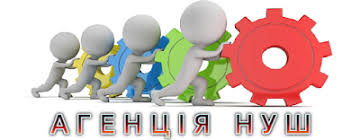 Ключові компетентності та наскрізні вміння
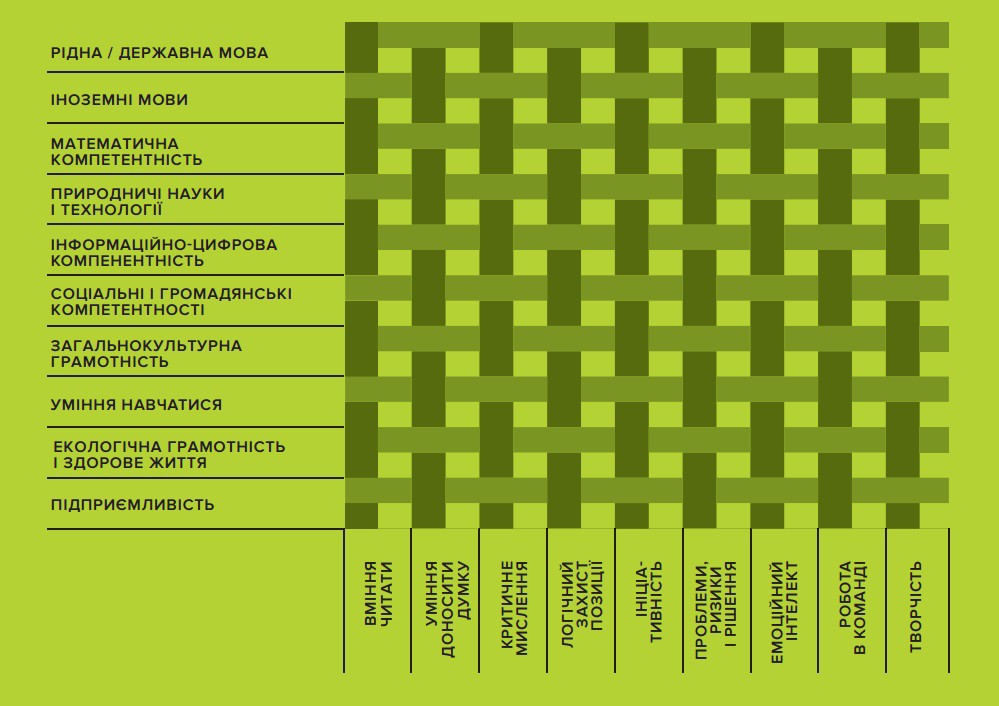 Базовий навчальний план
Освітні галузі
Мовно - літературна
Фізична культура
09
01
Математична
Мистецька
08
02
Lorem Ipsum
07
03
Громадянська 
та історична
Природнича
06
04
05
Соціальна і здоров'язбережувальна
Технологічна
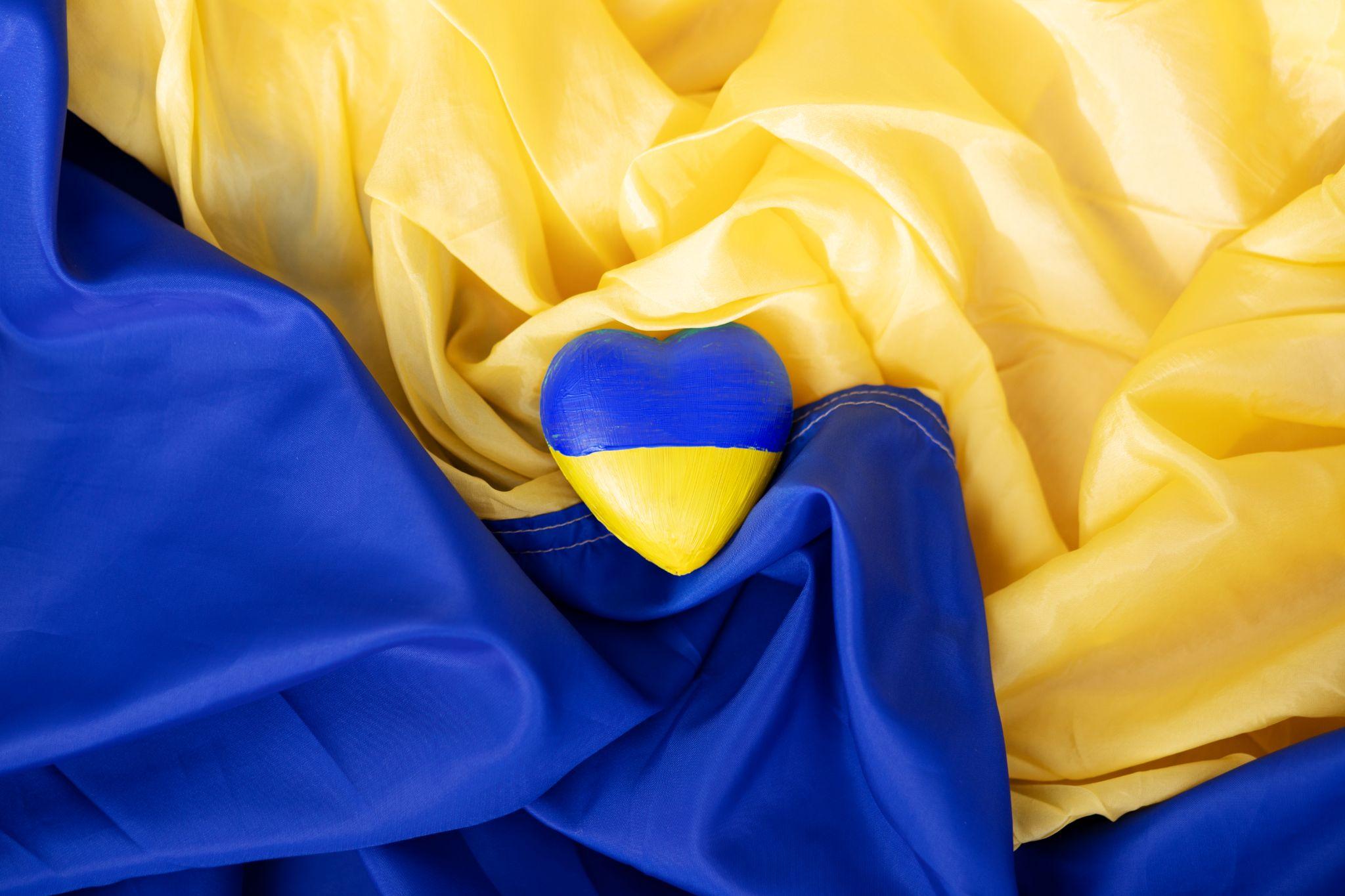 Інформатична
Для кожної освітньої галузі визначено:
ОБОВ’ЯЗКОВІ РЕЗУЛЬТАТИ НАВЧАННЯ
МЕТА ГАЛУЗІ
КОМПЕТЕНТНІСНИЙ ПОТЕНЦІАЛ, ЩО ОКРЕСЛЮЄ ЗДАТНІСТЬ КОЖНОЇ ОСВІТНЬОЇ ГАЛУЗІ ФОРМУВАТИ/РОЗВИВАТИ ВСІ КЛЮЧОВІ КОМПЕТЕНТНОСТІВ
РЕКОМЕНДОВАНА, МІНІМАЛЬНА І МАКСИМАЛЬНА КІЛЬКІСТЬ НАВЧАЛЬНИХ ГОДИН ЗА ЦИКЛАМИ НАВЧАННЯ (5-6, 7-9 КЛАСИ)
Наказ МОН України від 19.02.2021 № 235 
«Про затвердження типової освітньої програми 
для 5-9 класів загальної середньої освіти»
Загальний обсяг 
навчального навантаження
Модельні 
навчальні 
програми
Опис 
інструментарію
 оцінювання
Загальні
 положення
Структура
1
2
3
4
5
6
7
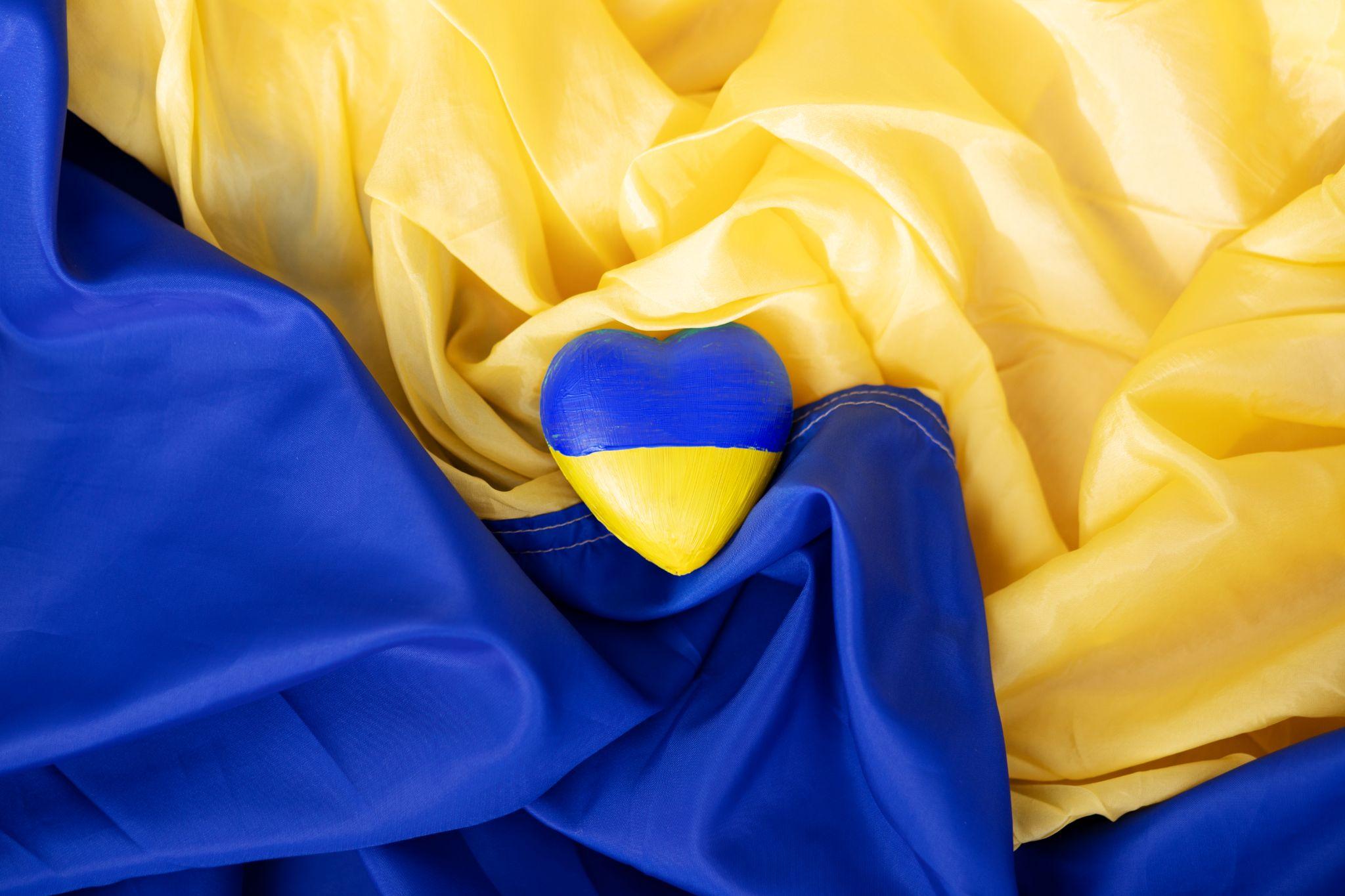 Рекомендовані 
форми організації
 освітнього процесу
Типові 
навчальні 
плани
Вимоги до осіб, 
які можуть 
розпочати
 навчання за ОП
Типова освітня програма
окреслює обов’язкові та рекомендовані підходи до розроблення закладами загальної середньої освіти та використання ними в освітній діяльності освітніх програм на кожному циклі (адаптаційний цикл та цикл базового предметного навчання) базової середньої освіти;
визначає загальний обсяг навчального навантаження на адаптаційному циклі та циклі базового предметного навчання (в годинах), його розподіл між освітніми галузями за роками навчання;
включає: варіанти типових навчальних планів; перелік модельних навчальних програм; рекомендовані форми організації освітнього процесу; опис інструментарію оцінювання.
Під час розроблення Типової освітньої програми враховано гарантовані державою права щодо академічної, організаційної, фінансової і кадрової автономії закладів освіти, а також права педагогічних працівників на академічну свободу.
Загальний обсяг навчального навантаження  для ЗЗСО із навчанням українською мовою
Орієнтовний перелік предметів та інтегрованих курсів для кожної освітньої галузі
Типовий навчальний план
Рекомендований розподіл навчального навантаження за роками навчання між       предметами (інтегрованими курсами)
Додаткові години на вивчення предметів освітніх галузей, курсів за вибором, індивідуальних консультацій і групових занять
Типовий навчальний план для 5-9 класів 
закладів загальної середньої освіти з 
навчанням українською мовою (нова )
[Speaker Notes: Типовий навчальний план містить Орієнтовний перелік предметів та інтегрованих курсів для кожної освітньої галузі Рекомендований розподіл навчального навантаження за роками навчання між  предметами (інтегрованими курсами) Додаткові години на вивчення предметів освітніх галузей, курсів за вибором, індивідуальних консультацій і групових занять]
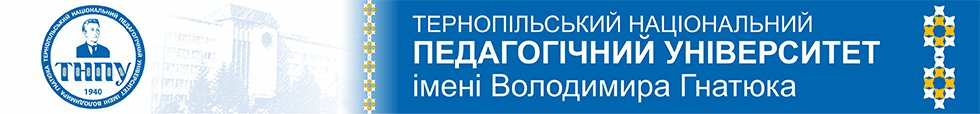 Освітня програма
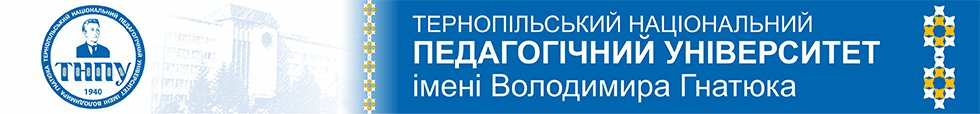 –  єдиний комплекс освітніх компонентів, спланованих і організованих закладом загальної середньої освіти для досягнення учнями результатів навчання. Основою для розроблення освітньої програми є  Державний стандарт та Типова освітня програма.
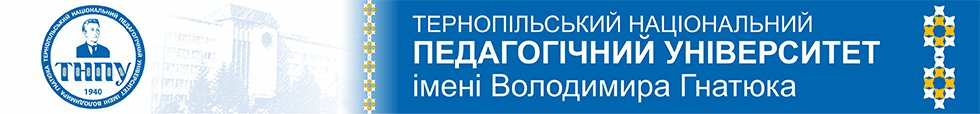 Стратегія побудови програми
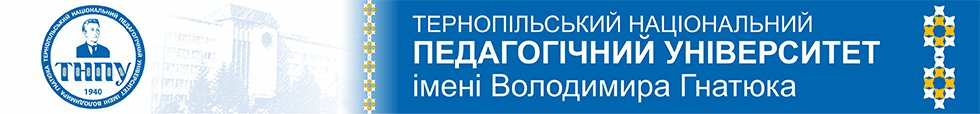 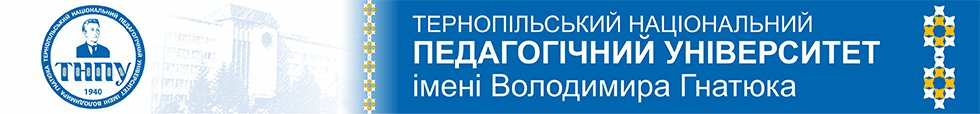 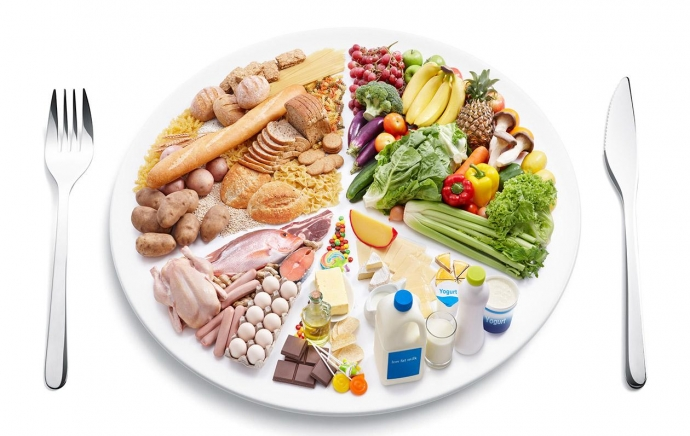 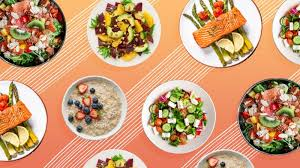 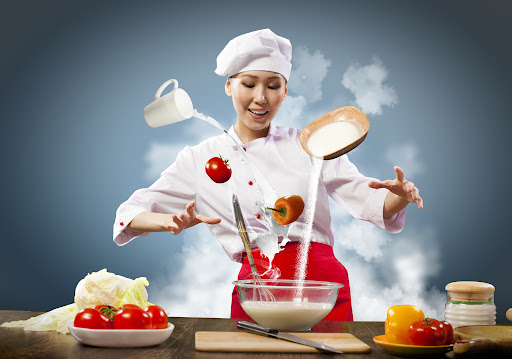 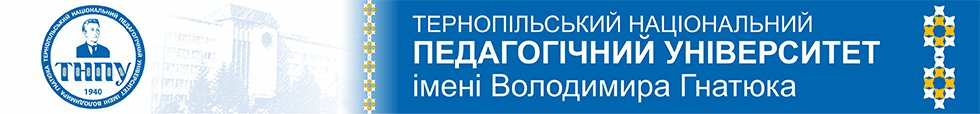 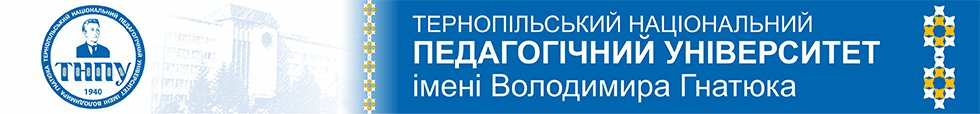 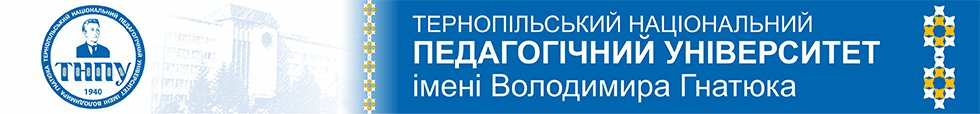 Типова освітня 
програма
Освітня програма
закладу освіти
Державний
стандарт
Типова освітня програма
Відповідно до частини третьої статті 11 Закону України «Про повну
загальну середню освіту» освітня програма закладу освіти, розроблена на
основі Типової освітньої програми, має таку структуру:
Вступна частина.
Загальний обсяг навчального навантаження (в годинах) і його  розподіл за        освітніми галузями та роками навчання.
Навчальний план закладу освіти з визначеним переліком: предметів/              інтегрованих курсів та визначеним для них тижневим навчальним                       навантаженням для кожного року навчання; предметів/курсів (інтегрованих  або за вибором) вибіркового освітнього компоненту.
Перелік модельних навчальних програм та навчальних програм   відповідно до переліку предметів/інтегрованих курсів, визначеному навчальним планом закладу освіти.
Опис форм організації освітнього процесу.
Опис інструментарію оцінювання.
Інші складники (за потреби закладу).

Освітню програму закладу схвалює педагогічна рада закладу освіти та
затверджує його керівник.
Освітня програма
Відповідає структурі типової освітньої програми та визначеним нею вимогам до осіб, які можуть розпочати навчання за освітньою програмою закладу освіти.
Визначає (в обсязі не меншому, ніж встановлено відповідною типовою освітньою програмою) загальний обсяг навчального навантаження на відповідному рівні (циклі) повної загальної середньої освіти (в годинах), його розподіл між освітніми галузями за роками навчання.
Містить навчальний план, що ґрунтується на одному з варіантів типових навчальних планів відповідної типової освітньої програми.
Містить перелік модельних навчальних програм, що використовуються закладом освітньому процесі.
Опис форм організації освітнього процесу та інструментарію оцінювання.
Освітня програма розроблена  з урахуванням гарантованих державою прав щодо академічної, організаційної, фінансової і кадрової автономії закладу освіти, а також прав педагогічних працівників на академічну свободу.
Освітні програми. Хто затверджує?
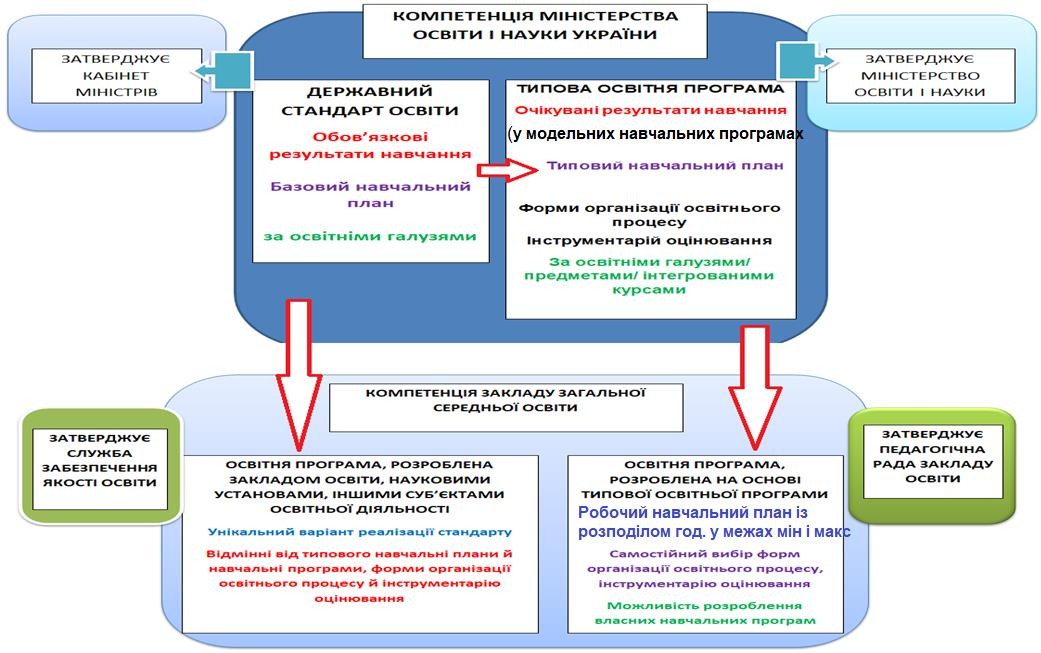 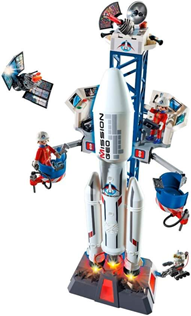 Освітні галузі
Мовно - літературна
Фізична культура
09
01
Математична
Мистецька
08
02
Lorem Ipsum
07
03
Громадянська 
та історична
Природнича
06
04
05
Соціальна і здоров'язбережувальна
Технологічна
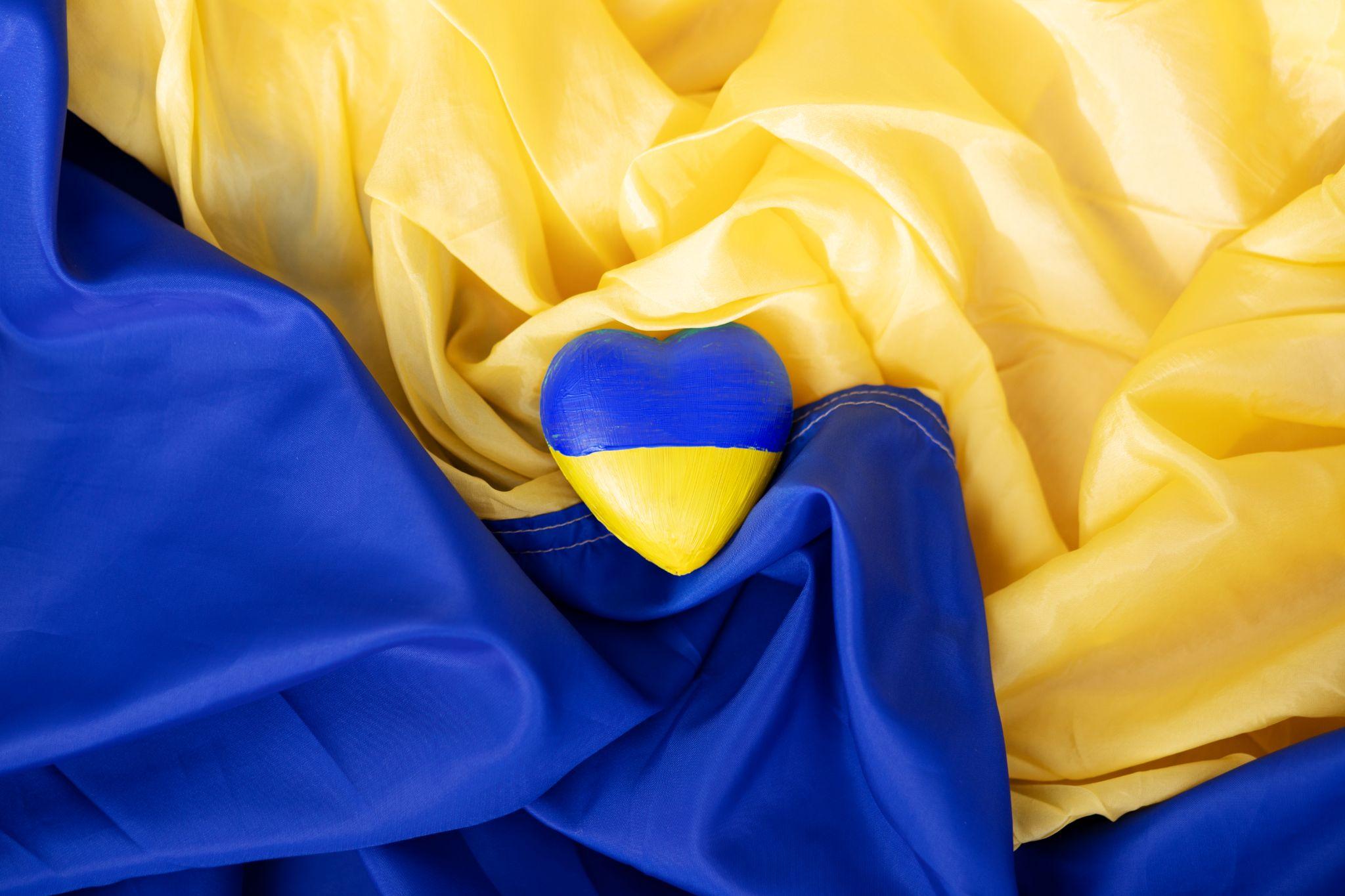 Інформатична
Складники природничої освітньої галузі
Фізичний
Хімічний
Астрономічний
Біологічний
Географічний
Природнича освітня галузь
Метою природничої освітньої галузі є формування особистості учня, який знає та розуміє 
основні закономірності живої і неживої природи, володіє певними вміннями її дослідження, виявляє допитливість, на основі здобутих знань і пізнавального досвіду усвідомлює цілісність природничо-наукової картини світу, здатен оцінити вплив природничих наук, техніки і 
технологій на сталий розвиток суспільства та можливі наслідки людської діяльності у 
природі, відповідально взаємодіє з навколишнім природним середовищем.
Вимоги до обов’язкових 
 результатів навчання учнів з 
природничої освітньої галузі зазначені 
в додатку 10 і передбачають, що учень:
пізнає світ природи засобами наукового 
дослідження;
опрацьовує, систематизує та представляє 
інформацію природничого змісту, 
усвідомлює закономірності природи, роль   
природничих наук і техніки в житті людини;   
 - відповідально поводиться для 
забезпечення сталого розвитку суспільства;
    - розвиває власне наукове мислення, 
      набуває досвіду розв’язання проблем 
          природничого змісту (індивідуально 
     та у співпраці з іншими особами).
Компетентнісний потенціал 
природничої освітньої галузі та 
базові знання зазначені 
в додатку 9.
Мета природничої освітньої  галузі
Формування особистості учня, який:
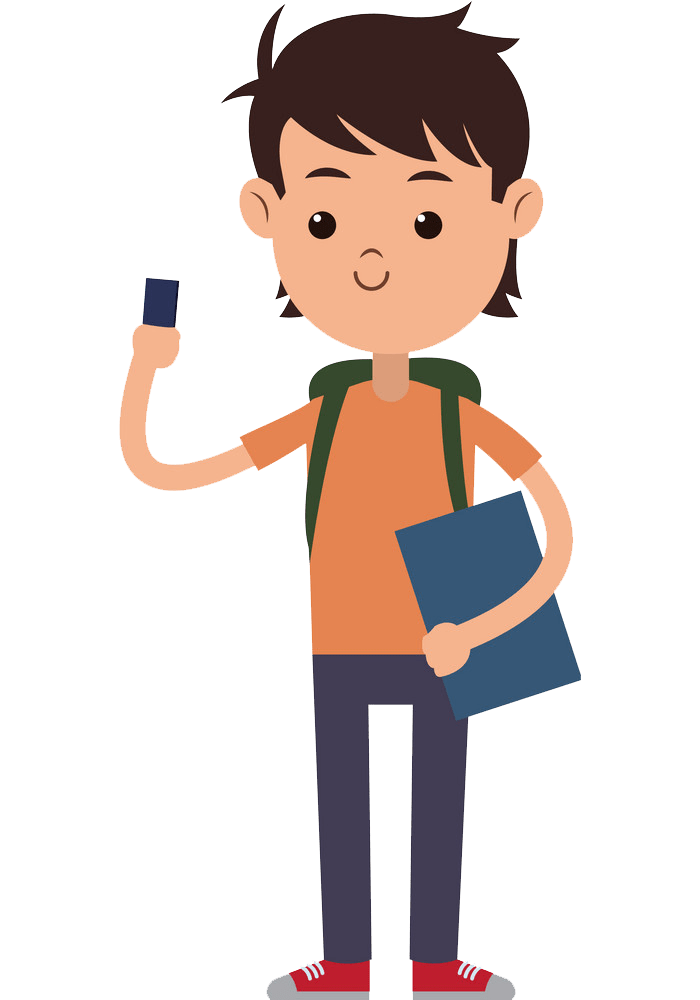 знає та розуміє основні закономірності   живої  та неживої   природи;
володіє  певними вміннями її  дослідження, виявляє                  допитливість;
на основі здобутих знань  і пізнавального досвіду                   усвідомлює цілісність природничо -  наукової картини світу;
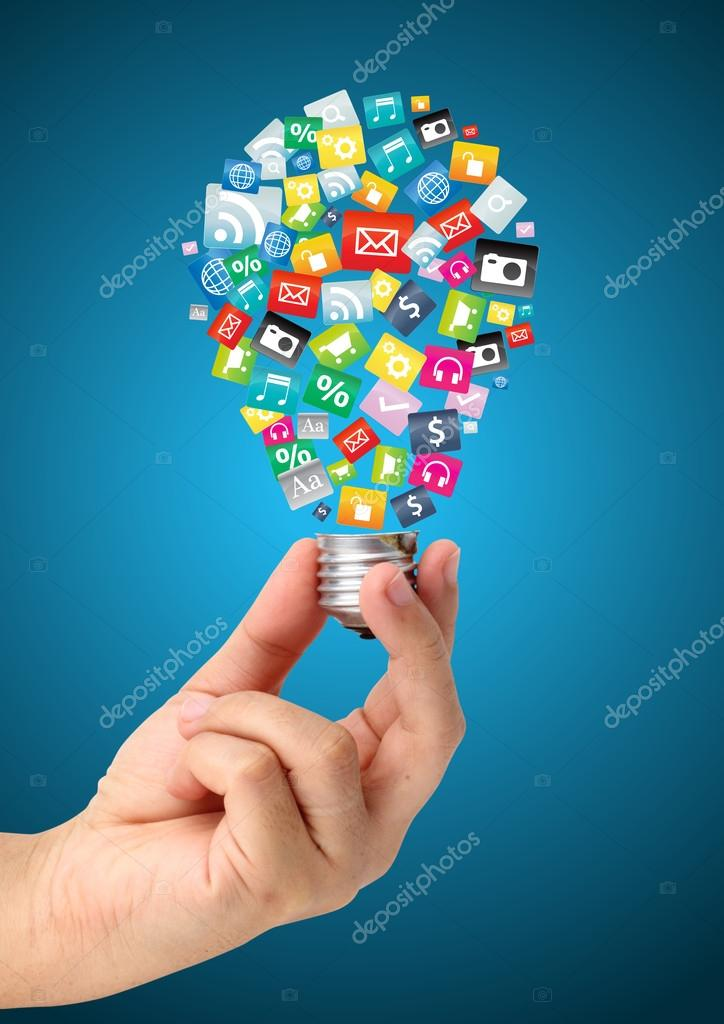 здатен оцінити вплив природничих наук, техніки і технологій на сталий розвиток суспільства та можливі наслідки людської діяльності у природі;
відповідально взаємодіє з  навколишнім природним середовищем.
Природнича освітня галузь
КОМПЕТЕНТНІСНИЙ
ПОТЕНЦІАЛ
Природнича освітня галузь
КОМПЕТЕНТНІСНИЙ
ПОТЕНЦІАЛ
Природнича освітня галузь
КОМПЕТЕНТНІСНИЙ
ПОТЕНЦІАЛ
Природнича освітня галузь
КОМПЕТЕНТНІСНИЙ
ПОТЕНЦІАЛ
Природнича освітня галузь
КОМПЕТЕНТНІСНИЙ
ПОТЕНЦІАЛ
Вимоги до обов’язкових результатів навчання
Групи результатів навчання, які охоплюють споріднені загальні 
результати (напрями розгортання ключової для освітньої галузі 
компетентності)
ВИМОГИ до обов’язкових результатів навчання учнів у природничій освітній галузі
Обов’язкові результати навчання
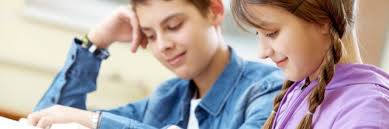 4. Розвиток наукового мислення, набуття 
   досвіду розв’язання проблем
3.  Усвідомлення розмаїття і 
    закономірностей природи, ролі 
    природничих наук і техніки в житті 
    людини; відповідальна поведінка 
    для сталого розвитку суспільства
2. Опрацювання, систематизація та     представлення інформації 
природничого змісту
1. Пізнання світу природи засобами наукового 
дослідження
Обов’язкові результати навчанняучнів позначено індексами, в яких:
Скорочений буквенний запис означає освітню галузь, до якої належить обов’язковий результат навчання
Цифра на початку індексу вказує на порядковий номер року навчання (класу) на завершення якого очікується досягнення результату навчання
2
Цифра після крапки означає номер загального результату навчання
1
4
Перша цифра після буквеного запису до крапки означає номер групи результатів навчання
3
6
Остання цифра означає номер орієнтира для оцінювання відповідного навчального результату
5
Наступна цифра означає номер конкретного результату навчання
[6 ПРО 1.1.1-1]
Практична робота
Завдання 2
[6 ПРО 2.2.1-2]
[5 ПРО 1.3.1-2]
Завдання 1
Завдання 4
Завдання 3
[9 ПРО 2.2.1-1]
[7 ПРО 1.2.1-2]
Визначте обов’язкові результати навчання учнів за алгоритмом:
Група результатів навчання
Загальні результати
Конкретні результати
Орієнтири для оцінювання
Модельна навчальна програма - документ, що визначає орієнтовну                   послідовність досягнення очікуваних               результатів навчання учнів, зміст                      навчального предмета, інтегрованого курсу  та види навчальної діяльності учнів,                рекомендований для використання в              освітньому процесі в порядку, визначеному  законодавством.
Модельні навчальні програми можуть бути  розроблені для всього рівня базової               середньої освіти (5-9 класи) або окремо для кожного циклу: адаптаційного циклу             (5-6 класи) та циклу базового предметного   навчання (7-9 класи).
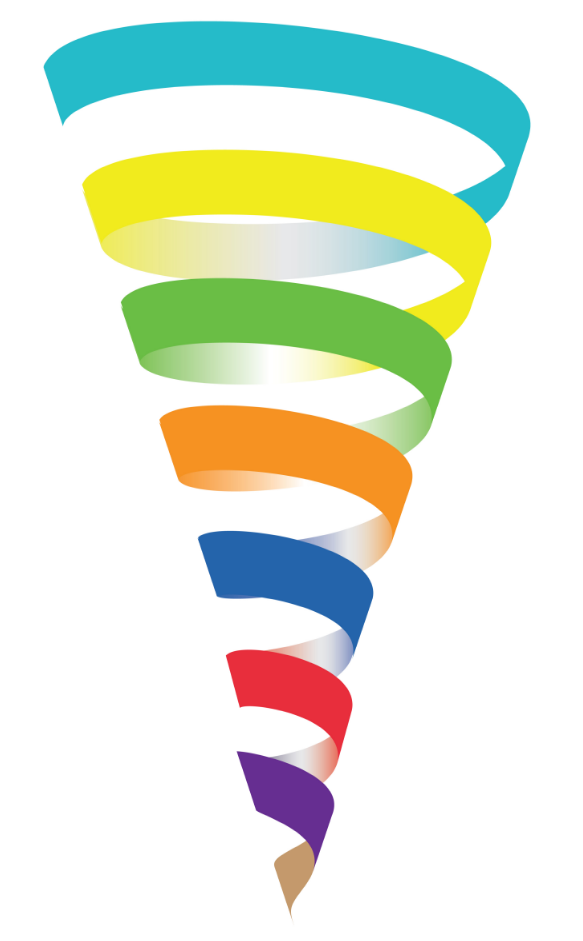 Модельні навчальні програми
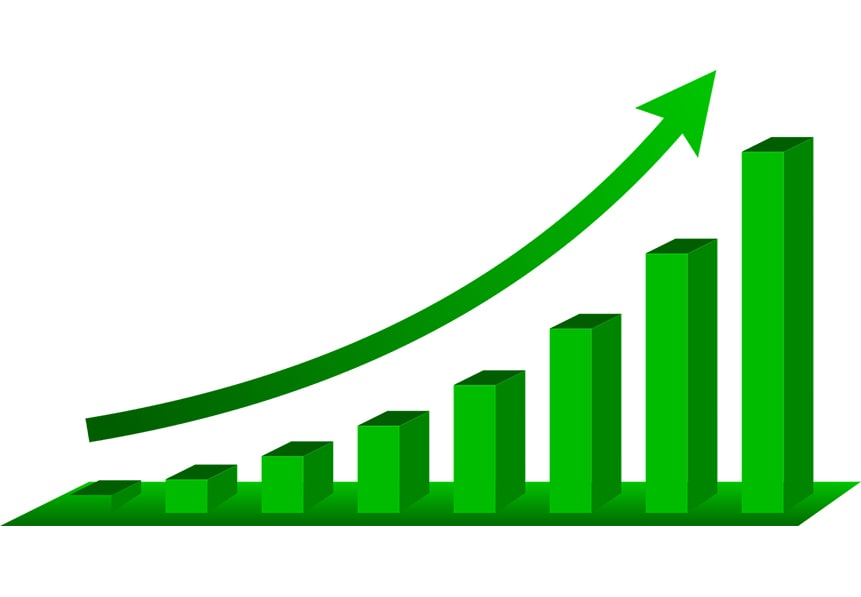 Модельні навчальні програми
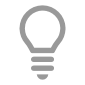 Модельна  навчальна  програма  «Пізнаємо  природу».  5-6  класи (інтегрований  курс)»  для  закладів  загальної  середньої  освіти  (авт.  Біда  Д. Д., Гільберг Т. Г., Колісник Я. І.).
Модельна навчальна                    програма «Природничі                науки. 5-6 класи (інтегрований курс)» для закладів загальної середньої освіти (авт. Білик Ж.І., Засєкіна Т.М., Лашевська Г.А., Яценко В.С.)
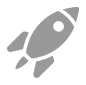 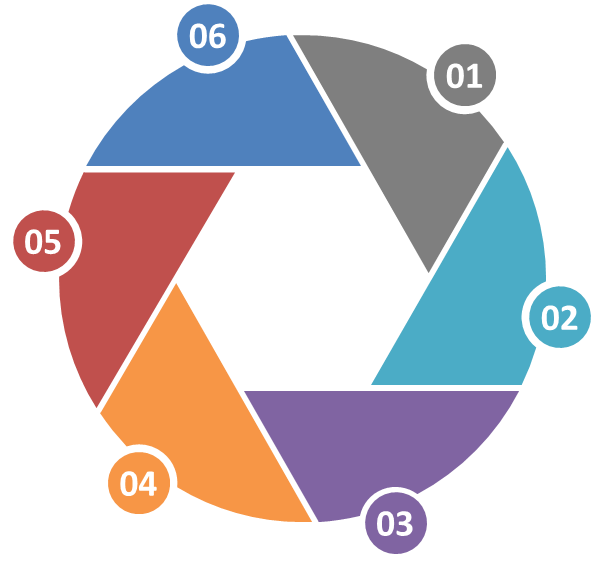 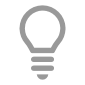 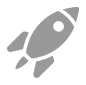 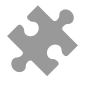 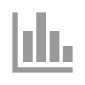 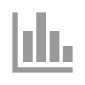 Модельна навчальна                 програма  «Довкілля. 5-6 класи                           (інтегрований  курс)» для                 закладів загальної середньої    освіти  авт. Григорович О. В.).
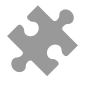 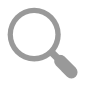 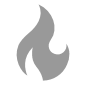 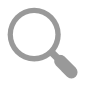 Модельна  навчальна  
програма  «Пізнаємо  
природу.  5-6  класи (інтегрований  курс)»  для  закладів загальної  
середньої  освіти  (авт.  Шаламов Р. В., Каліберда М. С., Григорович О. В., Фіцайло С. С.).
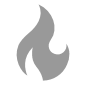 Модельна  навчальна  
програма  «Пізнаємо  
природу».  5-6  класи (інтегрований  курс)»  для  закладів  загальної  середньої  освіти  (авт. Бобкова О. С.)
Структура модельних програм
Пояснювальна записка
Прикінцеві положення
Основна частина
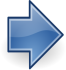 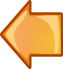 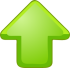 Очікувані результати навчання
Пропонований зміст
Види навчальної діяльності
Мета, завдання, структура змісту курсу
Шляхи реалізації освітнього процесу
Структура модельних програм
Модельні програми формують зв’язок між очікуваними результатами, змістом        навчання й різновидами навчальної діяльності.
Вона не дає конкретних пояснень щодо викладання предмету, тому є широкий        простір для авторської думки та креативу під час створення навчальних                   матеріалів. Тож будь-який авторський колектив чи окремі вчителі можуть                       розробляти навчальну програму й навчальні матеріали на основі модельної             програми.
Автори модельної навчальної програми перетворюють орієнтири для оцінювання зі стандарту освіти в очікувані результати навчання, а також визначають    зміст та  різновиди навчальної діяльності.
Очікувані результати навчання – це результати, яких учні мають досягти на          певному етапі освітнього процесу.
У модельній програмі результати навчання вибудовуються в певній логічній         послідовності. І це головне завданя модельної програми – визначити                      послідовність досягнення очікуваних результатів, наприклад, у розрізілі           розділу  чи теми.
Зразок модельної навчальної програми
Модельна програма не є остаточною, не з нею вчитель іде в клас. Педагог іде до дітей із баченням не просто досягнення очікуваних результатів, а з прив’язкою     цих результатів до певного часового проміжку. Причому цей проміжок – не рік,    пів року чи семестр, а кожен урок. Це фіксується в навчальній програмі.
Тому навчальні програми і складають переважно на рівні закладу освіти. Отже,    саме тут відбувається подальша деталізація результатів навчання – від очікуваних результатів за розділом та темою (що визначає модельна програма) до очікуваних результатів кожного уроку.
Часто під час розроблення навчальних програм заклад бере за основу модельну    програму, злегка адаптувавши її до своїх потреб. Проте це не зовсім правильно,     оскільки такий підхід не враховує всіх переваг навчальних програм.
Експерти рекомендують насамперед звертатися до першоджерел – відповідних     законів та стандартів, а вже в другу чергу брати до уваги модельні навчальні          програми. Адже жодна модельна навчальна програма не має достатньо інформації для того, щоби створити дієву навчальну програму. Модельна програма мусить      бути конкретизована в навчальній програмі
Насамперед у модельних навчальних програмах не зазначається необхідна            кількість годин на викладання тої чи іншої теми. Ба більше – лише вчитель             розуміє, які теми треба викладати для повторення та закріплення вже пройденого, а які уроки будуть спрямовані на формування абсолютно нових знань та умінь.
Модельні навчальні програми на рівні закладу освіти мають бути конкретизовані у навчальні програми.
На основі обраної модельної навчальної програми закладом освіти розробляється навчальна програма  інтегрованого курсу. Така програма має містити опис                результатів навчання в обсязі не меншому, ніж визначено Державним стандартом  та/або відповідною модельною навчальною програмою, розподіл навчальних                годин на вивчення кожного тематичного блоку, опис видів навчальної діяльності.

Розробляючи навчальну програму педагоги можуть вносити зміни у
пропонований модельною навчальною програмою зміст інтегрованого курсу,         відповідно до підготовленості класу, регіональних особливостей, робочого             навчального плану школи, необхідності своєчасного реагування на конкретні         умови, в яких відбувається освітній процес: доповнювати зміст програми,              включаючи регіональний компонент; розширювати/поглиблювати або                                       ущільнювати зміст окремих елементів (розділів, тем, модулів тощо) програми                   зважаючи на потреби учнів, матеріально-технічне забезпечення закладу освіти,                   запити батьків, громади тощо; доповнювати тематику практичних/творчих робіт;
вилучати окремі питання, з метою уникнення надмірної деталізації змісту 
навчального матеріалу.
Загальний обсяг таких змін може досягати 20%.
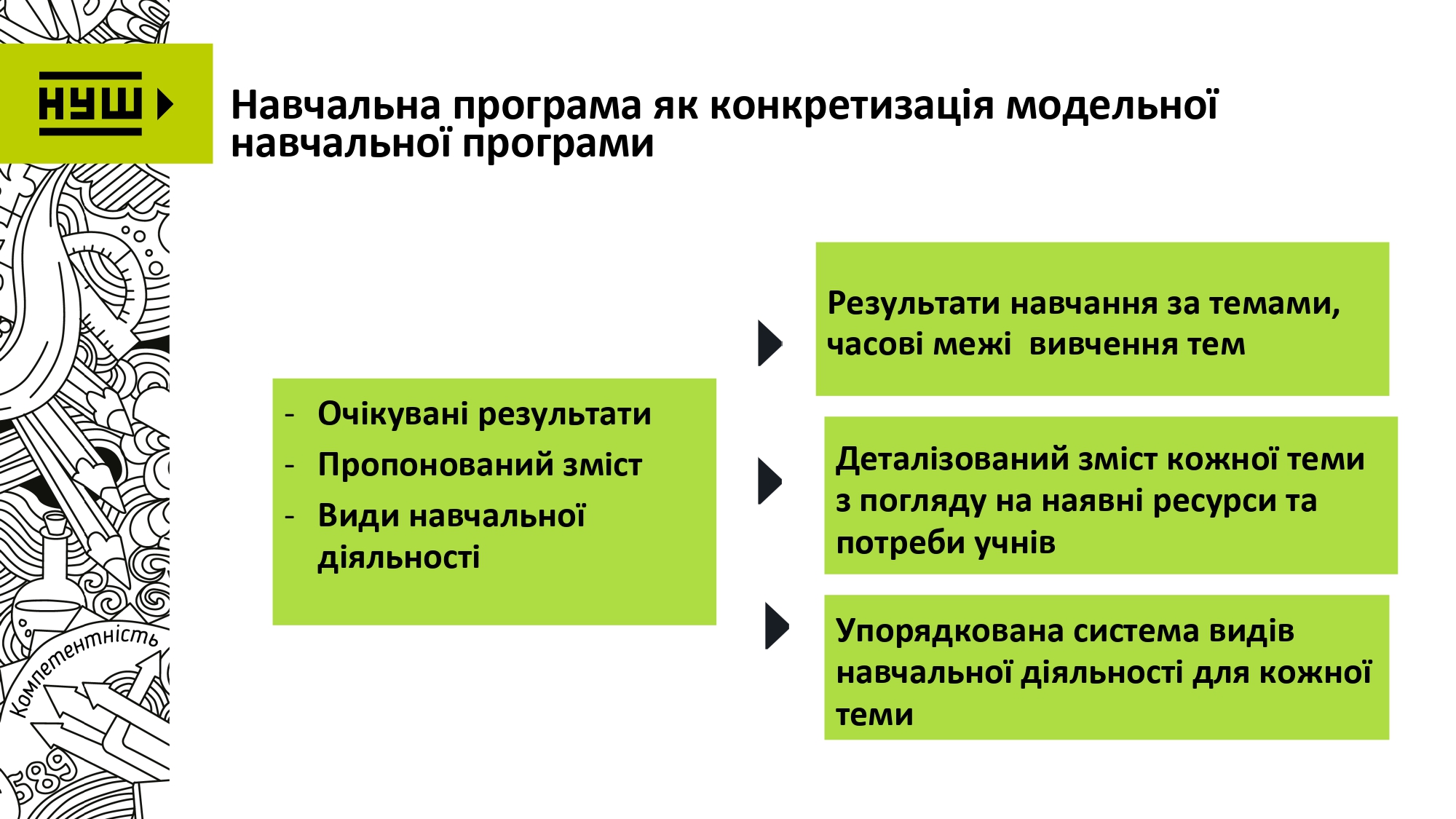 ЧИМ ВІДРІЗНЯЮТЬСЯ МОДЕЛЬНІ ТА НАВЧАЛЬНІ ПРОГРАМИ
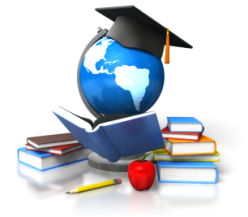 Модельні навчальні програми
Навчальні програми
конкретизує послідовності та результати й чітко їх визначає


описує більш конкретно та детально







визначає мінімальне й максимальне навантаження з певного предмета чи курсу




затверджує педрада закладу освіти
визначає орієнтовну послідовність та окреслює очікувані результати навчання учнів


визначає зміст предмета чи інтегрованого курсу, що викладається, а також різновиди діяльності учнів


заклад освіти самостійно визначає кількість годин на вивчення інтегрованого курсу в межах 1,5–3 год в 5 класі, 2–5 год у 6 класі 


отримує гриф від держави
Пізнає світ 
природи засобами 
наукового дослідження
Розвиває власне наукове мислення, набуває досвіду розв’язання проблем природничого змісту (індивідуально та у співпраці з іншими особами).
ДОСЛІДИ
СПОСТЕРЕЖЕННЯ
ЕКСПЕРИМЕНТИ
ВИМІРЮВАННЯ
ПРОЕКТИ
ПОРІВНЯННЯ
ПРОТИСТАВЛЕННЯ
АНАЛОГІЯ
СИСТЕМАТИЗАЦІЯ
КЛАСИФІКАЦІЯ
З”ЯСУВАННЯ ПРИЧИН
УЗАГАЛЬНЕННЯ
МОДЕЛЮВАННЯ
Проблемний підхід
Групова, парна робота
Критичне мислення
Дискусії
Дебати
Екскурсії
Обговорення доповідей
Робота з термінами 
Проекти
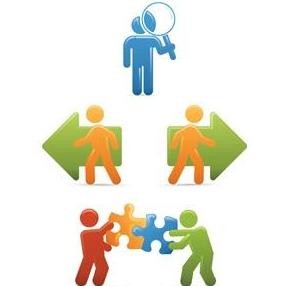 Орієнтовний алгоритм формування видів навчальної діяльності
Яким має бути ступінь деталізації видів навчальної діяльності?
Географічний 
диктант «Читаємо умовні знаки»
Створення 
ментальної 
карти
Робота з науково-популярними текстами та представлення       інформації у різних формах
пояснює з допомогою вчителя чи інших осіб значення інформації для розв'язання навчальної проблеми [6 ПРО 2.1.1-6]
Створення 
моделей молекул  з пластиліну
Навчальна програма оформляється за зразком модельних        навчальних програм. 
На титульному аркуші зазначається назва та авторський                   колектив модельної навчальної програми, на основі якої                           створено навчальну програму закладу. 
Навчальні програми, розроблені на основі модельних                                  навчальних програм, затверджуються педагогічною радою                  закладу освіти.
На основі навчальної програми інтегрованого курсу вчитель
складає календарно-тематичний план, який має орієнтувати в
послідовності розгортання програмового змісту і формування   очікуваних   результатів навчання, забезпечуючи при цьому         цілісність і системність навчання. А також з урахуванням навчальних можливостей учнів класу. 
Календарно-тематичне та поурочне планування здійснюється    вчителем у   довільній формі, у тому числі з використанням  друкованих чи електронних джерел тощо. Формат, обсяг,  структура, зміст та оформлення календарно -   тематичних планів та поурочних планів-конспектів є індивідуальною            справою вчителя.
Під час розроблення календарно-тематичного та системи поурочного планування вчитель має самостійно вибудовувати послідовність формування очікуваних                результатів навчання, враховуючи при цьому послідовність розгортання змісту в  навчальній програмі. Учитель може переносити теми уроків, відповідно до того,  як учні засвоїли навчальний матеріал, визначати кількість годин на вивчення        окремих тем. Адміністрація закладу загальної середньої освіти або працівники    методичних служб можуть лише надавати методичну допомогу вчителю з метою покращення освітнього процесу, а не контролювати його.
Реалізацію модельних навчальних програм забезпечують підручники з
грифом «Рекомендовано Міністерством освіти і науки України» (наказ МОН
від 08.02.2022 р. No 140 «Про надання грифа «Рекомендовано Міністерством
освіти і науки України» підручникам для 5 класу закладів загальної середньої
освіти» зі змінами).
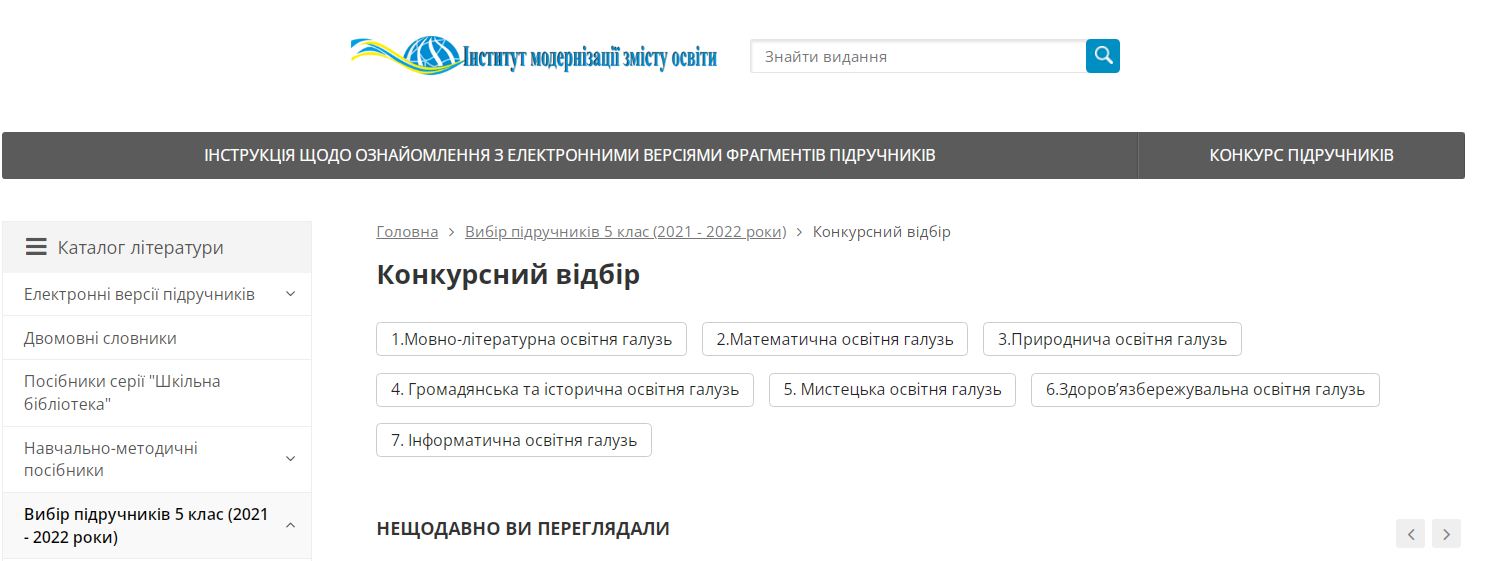 https://lib.imzo.gov.ua/vibr-pdruchnikv-5-klas-2021---2022-roki/konkursniy-vdbr/
Оцінювання результатів навчання
Здійснюється відповідно до Методичних рекомендацій, затверджених наказомМіністерства освіти і науки України від 1.04.2022 No 289. Ці рекомендації         розроблені для учнів 5 – 6 класів, які здобувають освіту відповідно до нового   Державного стандарту базової середньої освіти.
Оцінювання результатів навчання учнів 5 класів здійснюється з використанням    12-бальної системи (шкали), а його результати позначають цифрами від 1 до 12.
Заклад освіти може здійснювати оцінювання за власною шкалою оцінювання   результатів навчання учнів або за системою оцінювання, визначеною                  законодавством. Інструментарій оцінювання, що застосовується  закладом,                        описується в освітній програмі закладу освіти.
Річне оцінювання здійснюється за системою оцінювання визначеною                       законодавством, результати такого оцінювання відображаються у Свідоцтві      досягнень.
Свідоцтво досягнень відображає результати навчальних досягнень учня/           учениці 5 класу з предметів/інтегрованих курсів, визначених освітньою             програмою закладу освіти. У Методичних рекомендаціях пропонуєтьс               орієнтовна форма Свідоцтва досягнень.
Основними видами оцінювання результатів навчання учениць/учнів є                          формувальне, поточне та підсумкове: тематичне, семестрове, річне.
Виступ Янкавця О.О.
РЕСУРСИ
Нова українська школа: путівник для вчителя 5–6 класів : навчально-           методичний посібник / за ред. А. Л. Черній ; за вип.  В. М. Салтишева.             Рівне :  РОІППО, 2022. 168 с.
Освітній проєкт «На урок», вебінар Інни Іванової «Початок нового                     навчального року:організація, планування, налаштування».
Концепція реалізації державної політики у сфері  реформування                                  загальної середньої освіти «Нова українська школа» на період до 2029 року».
Державний стандарт базової середньої освіти  (затверджений                                      постановою Кабінету Міністрів України від   30.09.2020 р. No 898).
Типова освітня програма для 5 – 9 класів закладів загальної  середньої освіти (затверджена наказом Міністерства освіти і науки України від                 19.02. 2021 No 235).
Лист МОН України від 30.06.2022 №1/7322-22 «Про організацію                              2022/2023 навчального року.